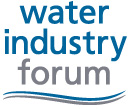 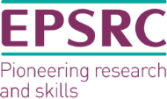 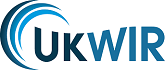 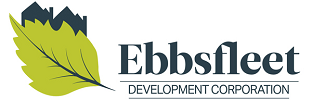 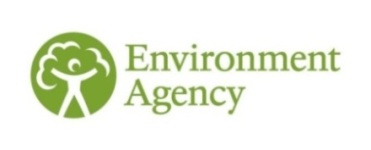 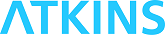 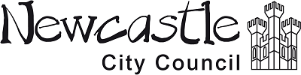 Learning and Action Alliances
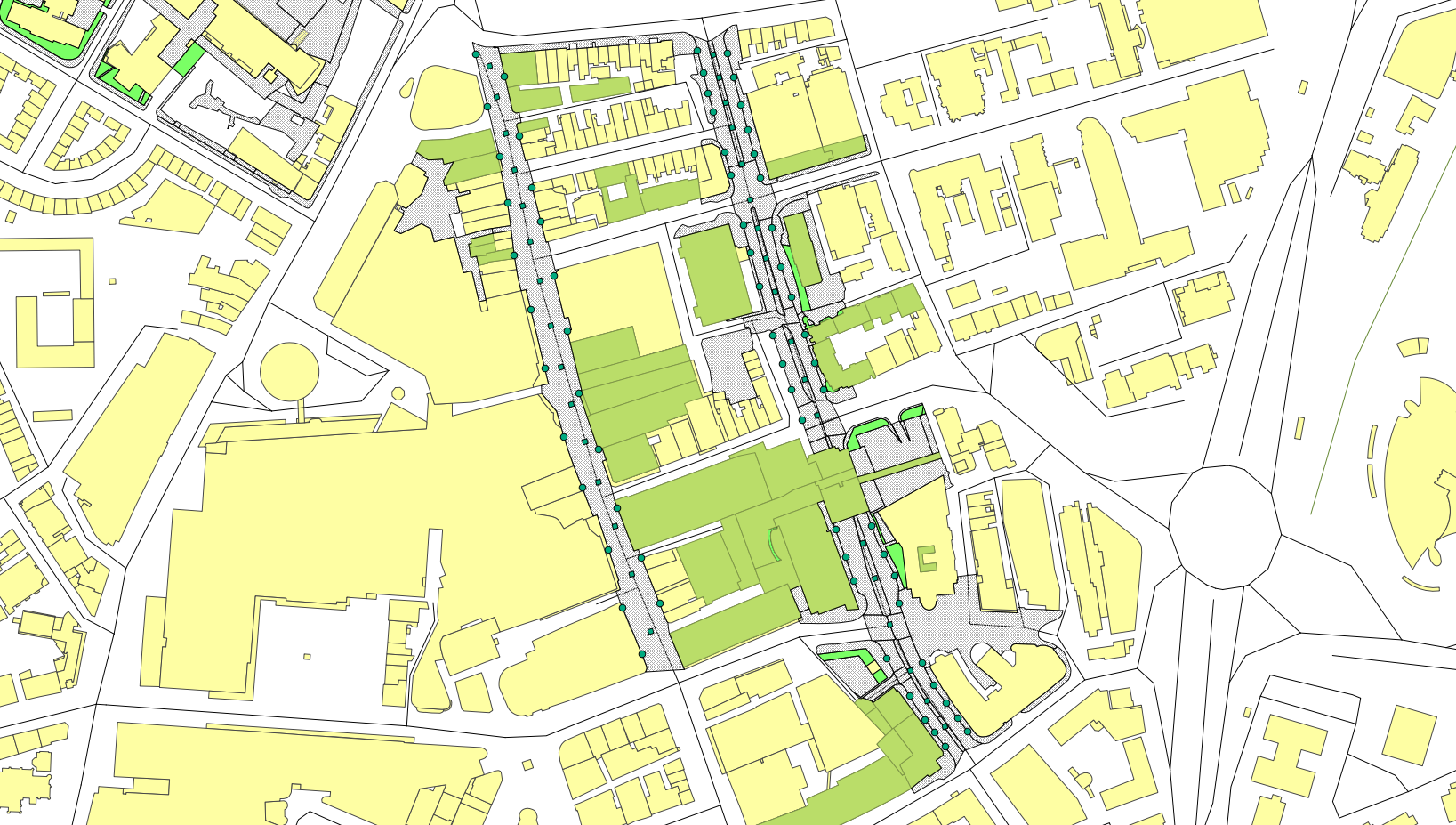 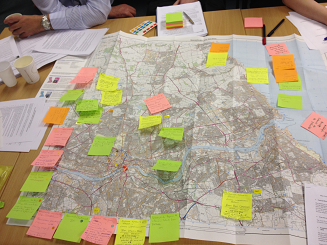 www.urbanfloodresilience.ac.uk	               Urban Flood Resilience @BlueGreenCities
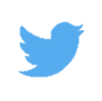 Introducing Learning and Action Alliances
Flood and water management governance may be enhanced through partnership working, intra- and cross-organisational collaborations, and wide stakeholder participation

Barriers associated with ineffective communication, fragmented responsibilities and ‘siloed thinking’ restrict open dialogue and discussion
Targeted action and innovative solutions
LAA framework
Effective engagement
Social learning
Barriers to Blue-Green infrastructure
Learning and Action Alliances (LAAs)
A LAA is usually an open arrangement where participants create a joint understanding of a problem and its possible solutions based on rational criticism and coherence through discussion

It facilitates the identification of innovative ideas for the solution of complex (wicked) problems outside the constraints of existing formal institutional settings

Solutions or ideas are afterwards presented in formal inter-organisational decision-making processes
Learning and Action Alliances (LAAs)
No fixed structure in a LAA
Founded on their own specific vision that evolves over their lifetime
Champions are key
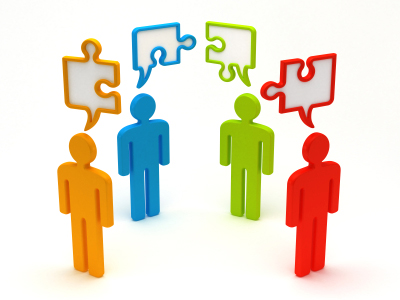 Aim: to break down barriers to both horizontal and vertical information sharing
Benefits of joining LAAs
Networking:

Opening and broadening communication channels
Strengthening existing relationships

Co-production of knowledge and learning from discussions (possibly outside professional remit)

Opportunities for collaborative working for common goals

Identification of joint funding schemes 

Realisation of common goals and objectives of many organisations 

Speeding up data sharing between partners

Access (and influence) to academic research
Can LAAs work?
Don Catchment (Rotherham and Sheffield)
Newcastle
Tewksbury
Bergen
Hannover
Hamburg
Taiwan

Yorkshire and Humber - became part of the formal process for delivering regional flood risk management

Dordrecht - significantly influenced development of local urban masterplans
Establishing and running LAAs
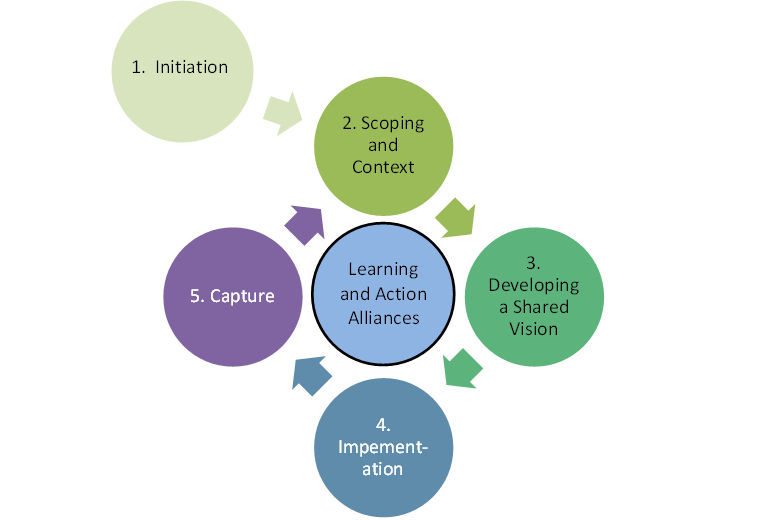 Identifying/acting upon 'quick-wins‘
Formulating initiatives to respond to and deliver the vision
Adapted from Ashley et al., (2012)
LAA membership
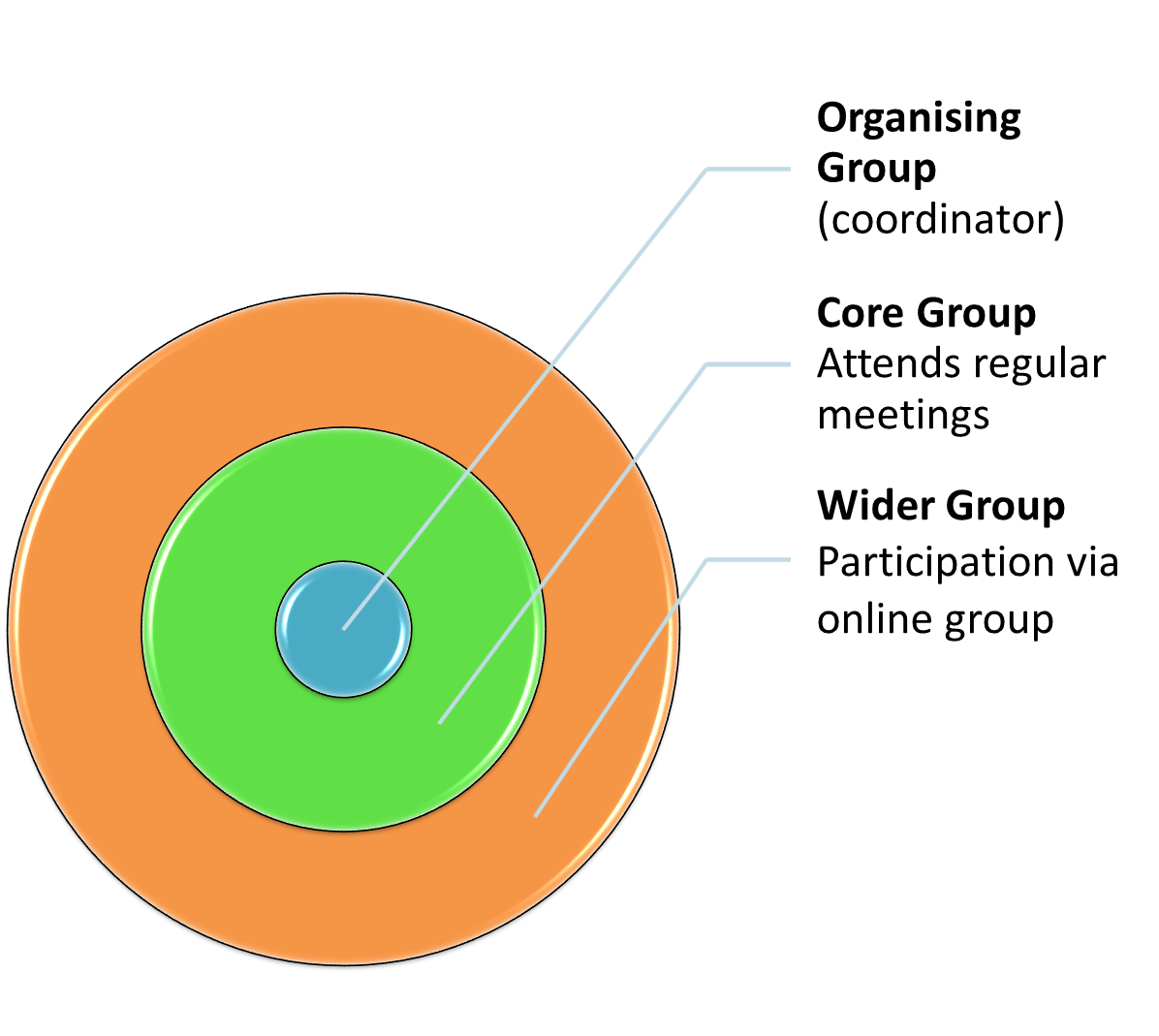 Express your interest in joining by competing form
Developing a shared vision
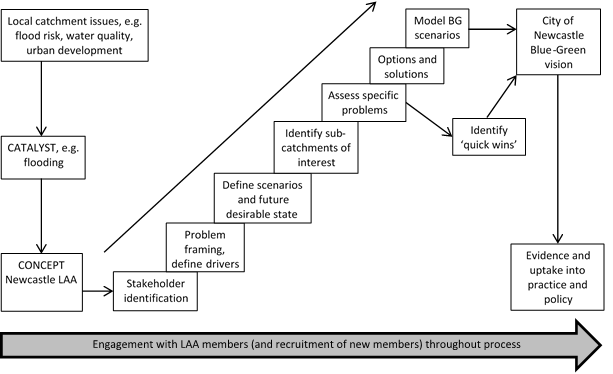 Ebbsfleet (Blue-Green) Vision
flood, drought
Learning and Action Alliance
Impact and Feedback
Achievements of the Newcastle LAA
Blue-Green Vision (March 2017)

The Vision is for Newcastle to become a city that follows the principles of a Blue-Green City by maximising the opportunities to achieve multiple benefits of Blue-Green approaches to surface water management. 

By forming a Learning and Action Alliance (LAA), our overarching goal is to promote this vision and to realise it by recognising, and utilising, windows of opportunity for potentially influencing the strategies of decision makers.
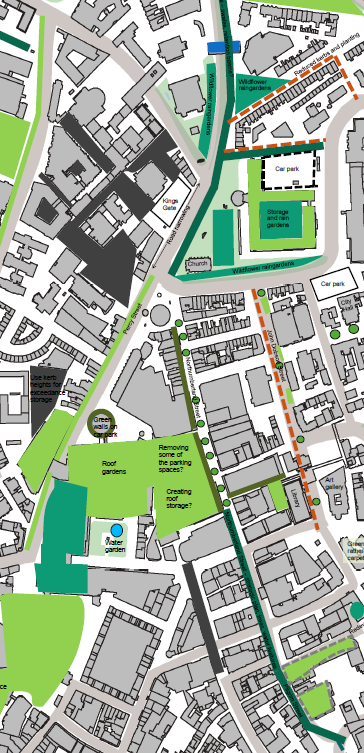 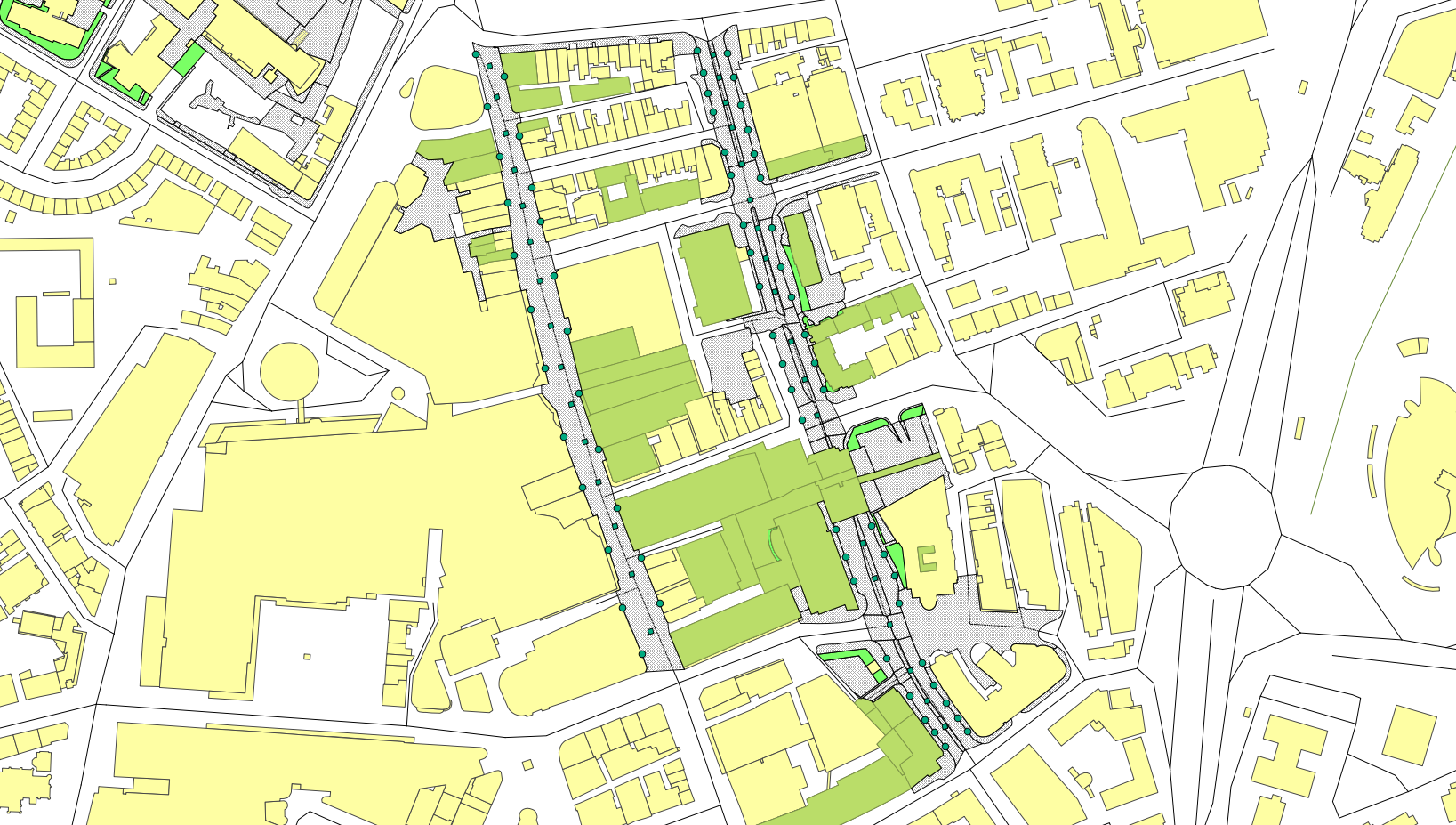 Northumberland Street and John Dobson Street:

Green roofs 
Swales (2x2 m) Street trees
Permeable paving
Modelling novel Blue-Green solutions
St James’ Boulevard swale

RP= 50 years, 60 mins
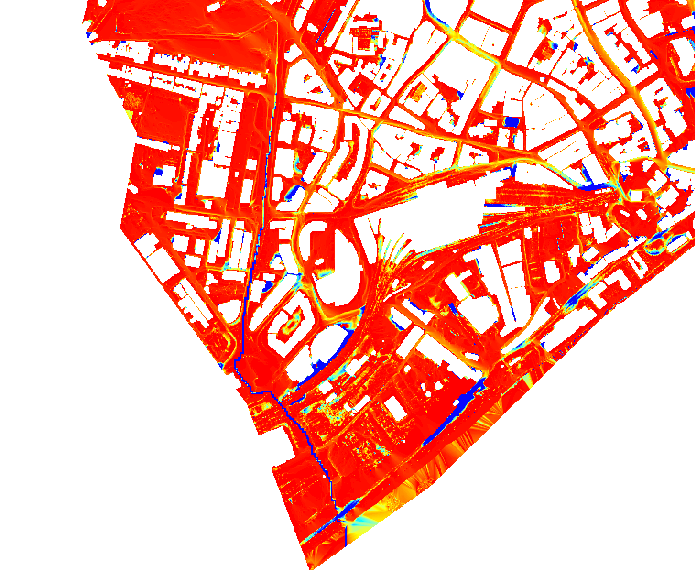 Dimensions of swale:
Width = 2m
Depth < 1m
Priority schemes in Wingrove (residential area)
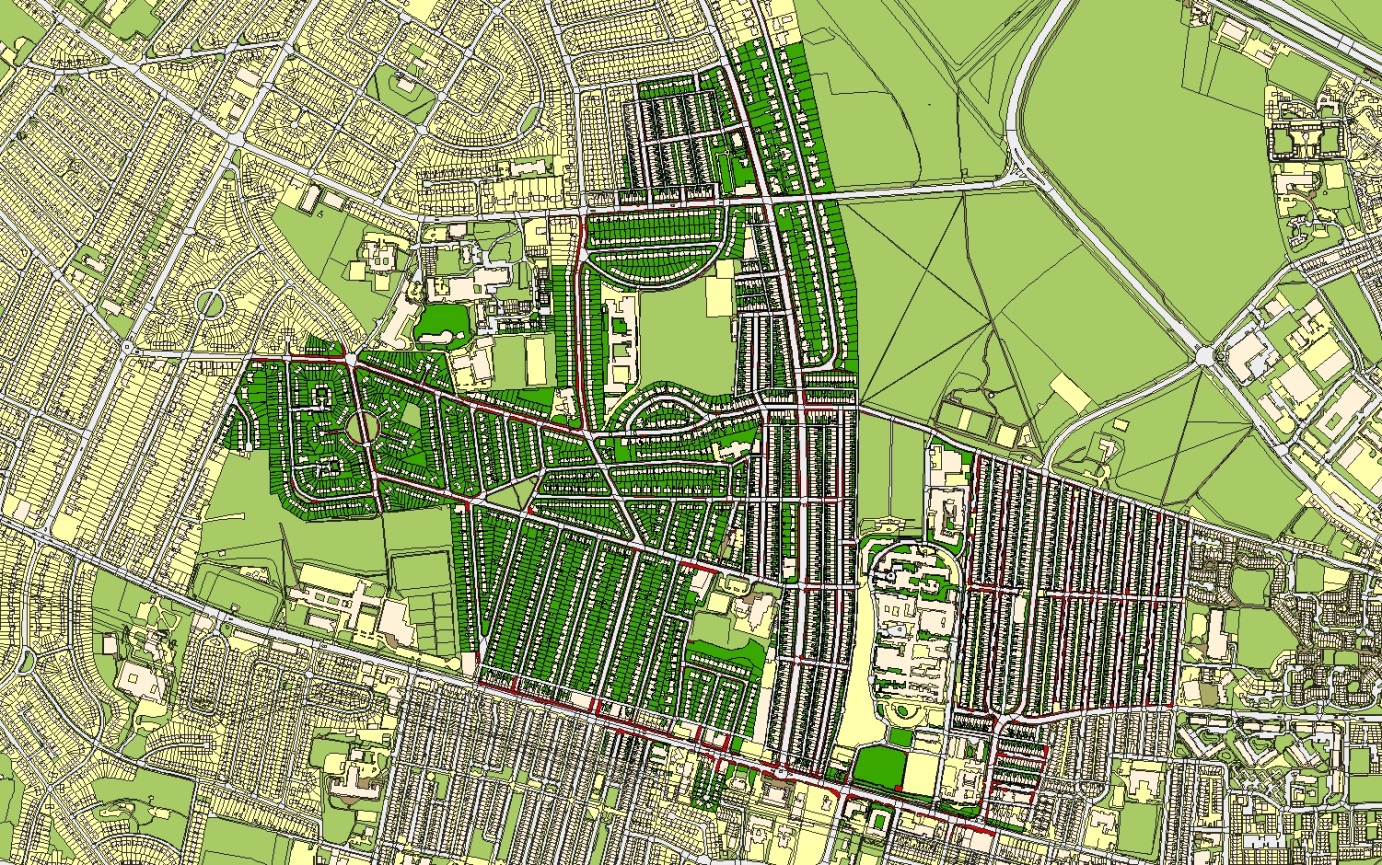 %
%
Residents’ perceptions of permeable paving and rain gardens - Wingrove
I would like to have permeable paving
I understand the role of permeable paving in reducing flood risk
%
%
I would be happy to pull weeds out of the permeable paving
I would be happy to sweep and clear the permeable paving
Residents’ perceptions of permeable paving and rain gardens - Wingrove
LAA members:
	
gatekeepers for community access
suggesting questions to ask community that would generate information to help meet their objectives
helping research team ensure research outputs will be useful for practitioners
Achievements of the Newcastle LAA
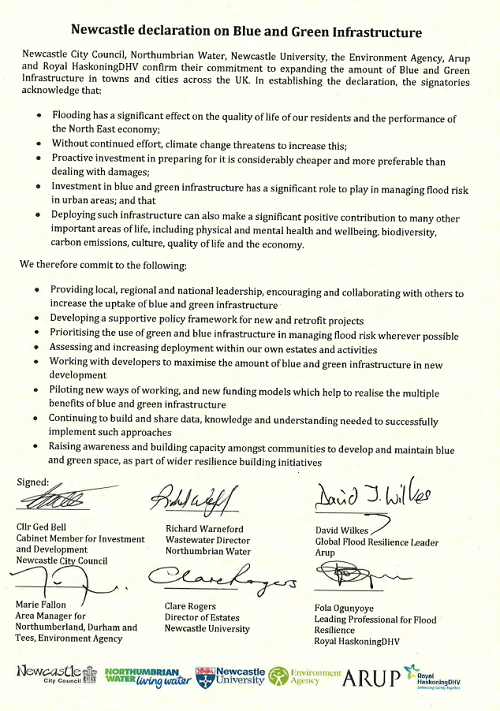 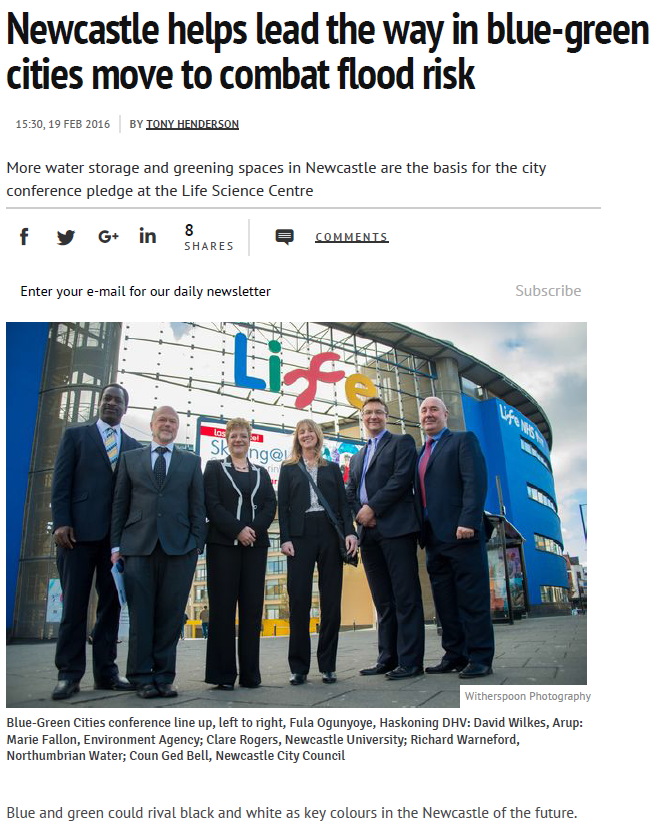 Source: http://www.chroniclelive.co.uk/news/north-east-news/newcastle-helps-lead-way-blue-10914312
Ebbsfleet Learning and Action Alliance
Stakeholder drivers for involvement (to make meetings useful)
Key flood and water management issues (including drought)
Environmental and social issues
Geographical remit of LAA
Other stakeholders that could be involved
Terms of reference (frequency of meetings, roles and responsibilities of members, expectations placed on participation, protocols for group communication and data sharing)
Case study locations within Ebbsfleet Garden City
Ebbsfleet LAA vision and strategic objectives
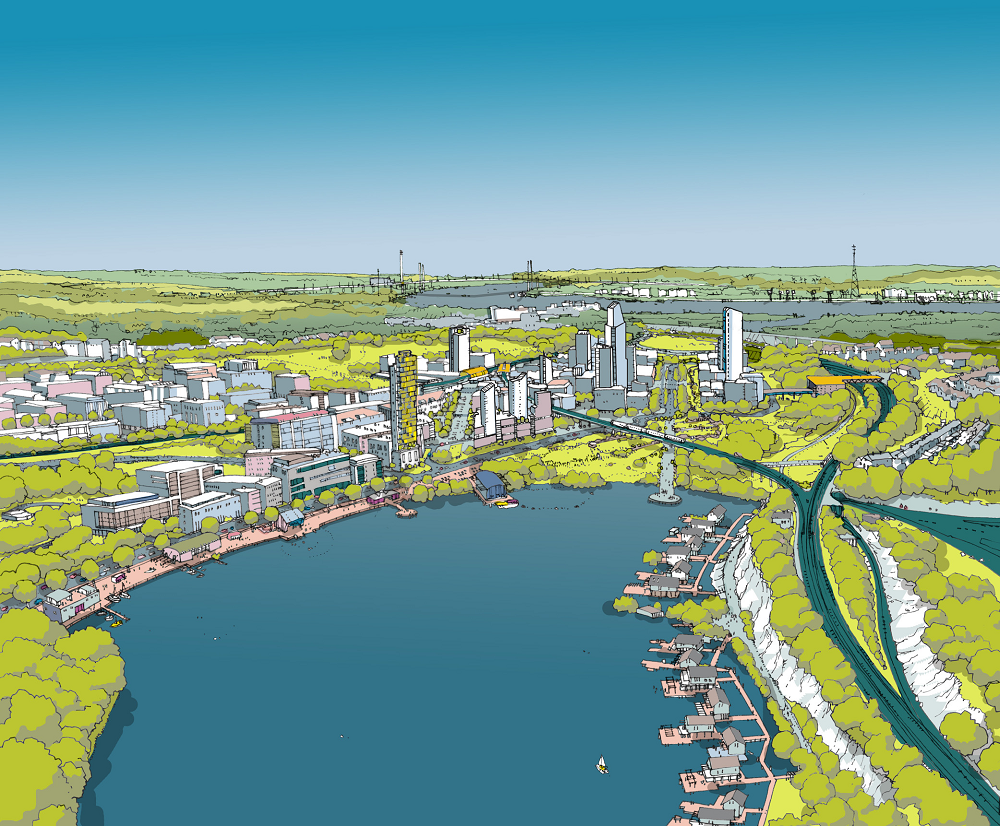 Workshop exercise: 
Developing a vision for a resilient, sustainable Ebbsfleet
Workshop exercise: developing a vision for a resilient, sustainable Ebbsfleet
What can the research project do for Ebbsfleet?
Timing of research (prioritising)?

What can the LAA do for Ebbsfleet? 
What quick-wins can be achieved?

Who should be involved?
What is the geographical remit of the LAA?
What is the frequency of meetings?